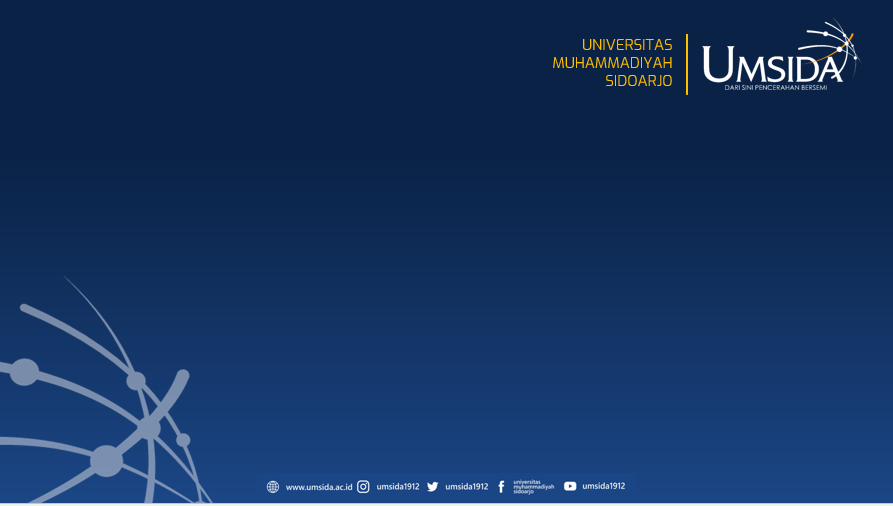 STRATEGI PENINGKATAN ANIMO MASYARAKAT MELALUI SISTEM PENJAMINAN MUTU DI SD ISLAM SARI BUMI
Oleh:
Suhanto, 
Hana Catur Wahyuni 
Program Studi S2 MPI, Universitas Muhammadiyah Sidoarjo, IndonesiaUniversitas Muhammadiyah Sidoarjo 
Juli, 2024
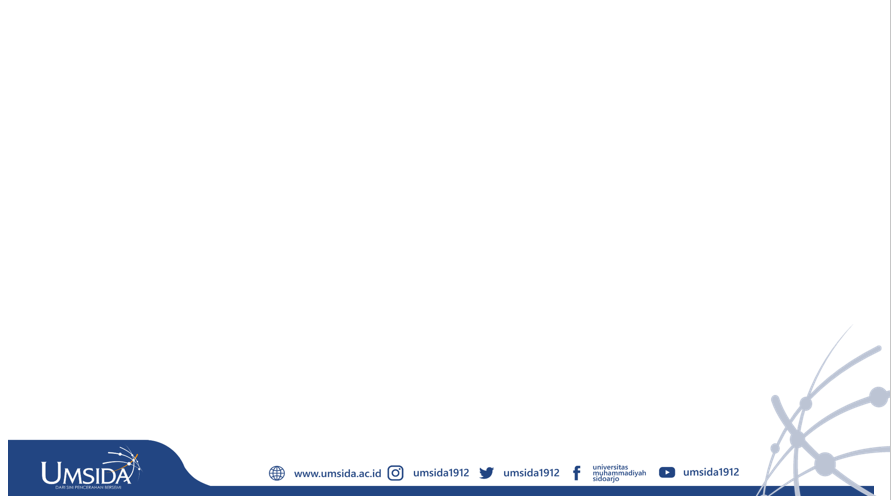 ABSTRAK
Hal. 1
PERKEMBANGAN DUNIA PENDIDIKAN
Berbagai macam kemajuan baik di sisi regulasi, teknologi dan informasi, dan persaingan perebutan pasar
PERSAINGAN LEMBAGA
lembaga-lembaga pendidikan berlomba-lomba menyiapkan diri sebaik-baiknya melalui berbagai macam program unggulan untuk menjadi daya tarik  masyarakat
FAKTA EMPIRIS
Banyak lembaga-lembaga pendidikan yang masih tertatih-tatih dan kurang bisa menyiapkan diri untuk mengantisipasi perubahan-perubahan yang sangat cepat di dunia pendidikan terlebih lembaga pendidikan Islam
ABSTRAK.
KEBARUAN PENELITIAN
Lembaga pendidikan SDI Sari Bumi Sidoarjo berusaha melakukan strategi peningkatan animo masyarakat melalui sistem peningkatan mutu sekolah untuk mewujudkan sekolah yang berkualitas dan mampu mengantisipasi dan mengikuti perubahan-perubahan yang terjadi di dunia pendidikan
HASIL PENELITIAN
Menunjukan adanya peningkatan animo masyarakat terhadap lembaga pendidikan Islam melalui strategi penjaminan mutu
03
PENDAHULUAN
Hal. 2
URGENSI PENJAMINAN MUTU
DATA SEBARAN KEMENDIKBUD ’23
kecamatan Sidoarjo
Penjaminan mutu pendidikan merupakan tugas penting bagi satuan pendidikan untuk berupaya meningkatkan mutu pendidikan di lembaga mereka. peran SDM terutamanya pimpinan SANGAT  penting dalam perwujudan LEMBAGA YANG MAJU DAN BERMUTU
55 SD --- 35  SDN ---- 20 SD SWASTA
PERSAINGAN KETAT DITINGKAT LEMBAGA NEGERI MAUPUN LEMBAGA SWASTA
MAKA LEMBAGA PENDIDIKAN SWASTA (TERUTARAMA LEMBAGA SWASTA ISLAM) MEMERLUKAN STRATEGI YANG TEPAT GUNA MENDORONG ANIMO MASYARAKAT DALAM MENYEKOLAHKAN ANAKNYA DI LEMBAGA PENDIDIKAN ISLAM SWASTA.
04
PENDAHULUAN
SOLUSI
PENELITIAN TERDAHULU
Madrasah Ibtidaiyah Al-Husna Ciledug
Peningkatan mutu pendidikan menjadi upaya lembaga yang sangat tepat dan utama dalam meningkatkatkan animo masyarakat guna menaruh anaknya bersekolah di lembaga swasta Islam.
TERDAPAT INDEKS KEPUASAN MASYARAKAT SEBESAR 71% TERHADAP PELAYANAN YANG DIBERIKAN OLEH MADRASAH IBTIDAIYAH AL-HUSNA CILEDUG KARNA STRATEGI PENINGKATAN MUTU YANG MEREKA LAKUKAN.
TUJUAN DARI PENINGKATAN KUALITAS PELAYANAN ADALAH AGAR KEPUASAN ORANG TUA SEBAGAI PELANGGAN PENDIDIKAN ISLAM DAPAT TERAKOMODIR DENGAN BAIK.
05
PENDAHULUAN
PAPARAN LOKASI PENELITIAN
SEKOLAH DASAR ISLAM (SDI) SARI BUMI ADALAH SEKOLAH ISLAM SWASTA. SEKOLAH TERSEBUT MERUPAKAN BAGIAN DARI LEMBAGA PENDIDIKAN YANG DISPONSORI OLEH YAYASAN GROUP SARI BUMI (YGSB) DI KECAMATAN SIDOARJO KABUPATEN SIDOARJO.
SD ISLAM SARI BUMI  MENDAPATKAN NILAI A (UNGGUL) PADA TAHUN 2018 MELALUI PENILAIAN AKREDITASI OLEH BADAN AKREDITASI NASIONAL (BAN), SERTA MENJADI SEKOLAH MODEL UNTUK PEMBELAJARAN AL QUR’AN MELALUI PENILAIAN LEMBAGA UMMI FOUDATIAN PADA TAHUN 2023
NAMUN SD ISLAM SARI BUMI MENGALAMI KENDALA DALAM OPERASIONALNYA SEBAGAI SEKOLAH ISLAM YANG TERLETAK DI SEKOLAH DENGAN MAYORITAS PENDUDUK YANG SEBAGIAN BESAR ADALAH PEKERJA, INI TENTUNYA MENGHADAPI TANTANGAN YANG SANGAT BESAR , YAITU BAGAIMANA STRATEGI YANG DITERAPKAN LEMBAGA UNTUK MENARIK ANIMO DAN KEPERCAYAAN MASYARAKAT, UNTUK MENYEKOLAHKAN ANAK KE SEKOLAH DASAR ISLAM (SDI) SARI BUMI.
06
PENDAHULUAN
PAPARAN LOKASI PENELITIAN
ADAPUN POSITIONING LEMBAGA SEKOLAH DASAR (SDI) ISLAM SARI BUMI DILIHAT DARI STATUS MASYARAKATNYA ADALAH KELAS MENENGAH KE ATAS DENGAN PEMIKIRAN SOSIAL YANG MAJU, SEHINGGA PENJAMINAN MUTU MENJADI FOKUS TEMA UTAMA. NAMUN PERSOALAN INI MENJADI BAHAN PENILAIAN TERHADAP JAMINAN MUTU PENDIDIKAN SD ISLAM SARI BUMI YANG BERKELANJUTAN KEPADA MASYARAKAT, DAN SEBAGAI SOLUSI ATAS KERESAHAN MASYARAKAT YANG MEREKA ALAMI DI LEMBAGA PENDIDIKAN ISLAM SECARA UMUM.
07
Tujuan Penelitian
Hal. 3
(2) 
MEMAPARKAN RUMUSAN STRATEGI PENJAMINAN MUTU YANG DITERAPKAN SD ISLAM SARI BUMI SIDOARJO SEBAGAI  LEMBAGA PENDIDIKAN ISLAM UNTUK MENINGKATKAN ANIMO MASYARAKAT TERHADAPNYA.
(1)
 MEMAPARAN ANALISIS PENJAMINAN MUTU YANG DITERAPKAN OLEH SD ISLAM SARI BUMI SIDOARJO SEBAGAI LEMBAGA PENDIDIKAN ISLAM
08
METHODE
Hal. 3
Jenis penelitian yang digunakan adalah penelitian deskriptif kualitatif
Metode penelitian yang melukiskan atau menggambarkan keadaan obyek penelitian pada saat penelitian berlangsung berdasarkan fakta-fakta yang ditemukan di lapangan dengan menggunakan pendekatan kualitatif berupa kasus.
Langkah Penumpulan Data
Sumber data yang didapatkan berbentuk kasus berasal dari hasil wawancara, catatan lapangan, dokumen resmi, dan lain lainnya. Teknik pengambilan data dilakukan dengan wawancara, penggunaan metode wawancara dilakukan secara langsung, semi terstruktur dan sifatnya terencana. Wawancara ini terdiri dari batang pertanyaan yang dapat direspon secara bebas. Kemudian diikuti dengan pertanyaan lanjutan.
09
METHODE
Analisis data
DIBUAT SELAMA PROSES PENELITIAN KEMUDIAN SETELAH SETIAP PENGUMPULAN DATA SELESAI. LANGKAH PERTAMA ADALAH SELEKSI DATA, ARTINYA MEMILAH DATA YANG DITEMUKAN DI LAPANGAN, SETELAH ITU MEMILIH DATA YANG MENGGAMBARKAN HASIL PENELITIAN YANG ADA, KEMUDIAN MERINGKASNYA DALAM BENTUK DIAGRAM DAN TABEL UNTUK MENDAPATKAN DATA YANG MEWAKILI KESIMPULAN DAN IMPLIKASI FOCUS PENELITIAN. KETIGA, VERIFIKASI DATA, YAITU. MEMAHAMI DATA YANG DITAMPILKAN UNTUK MENARIK KESIMPULAN YANG MASUK AKAL
10
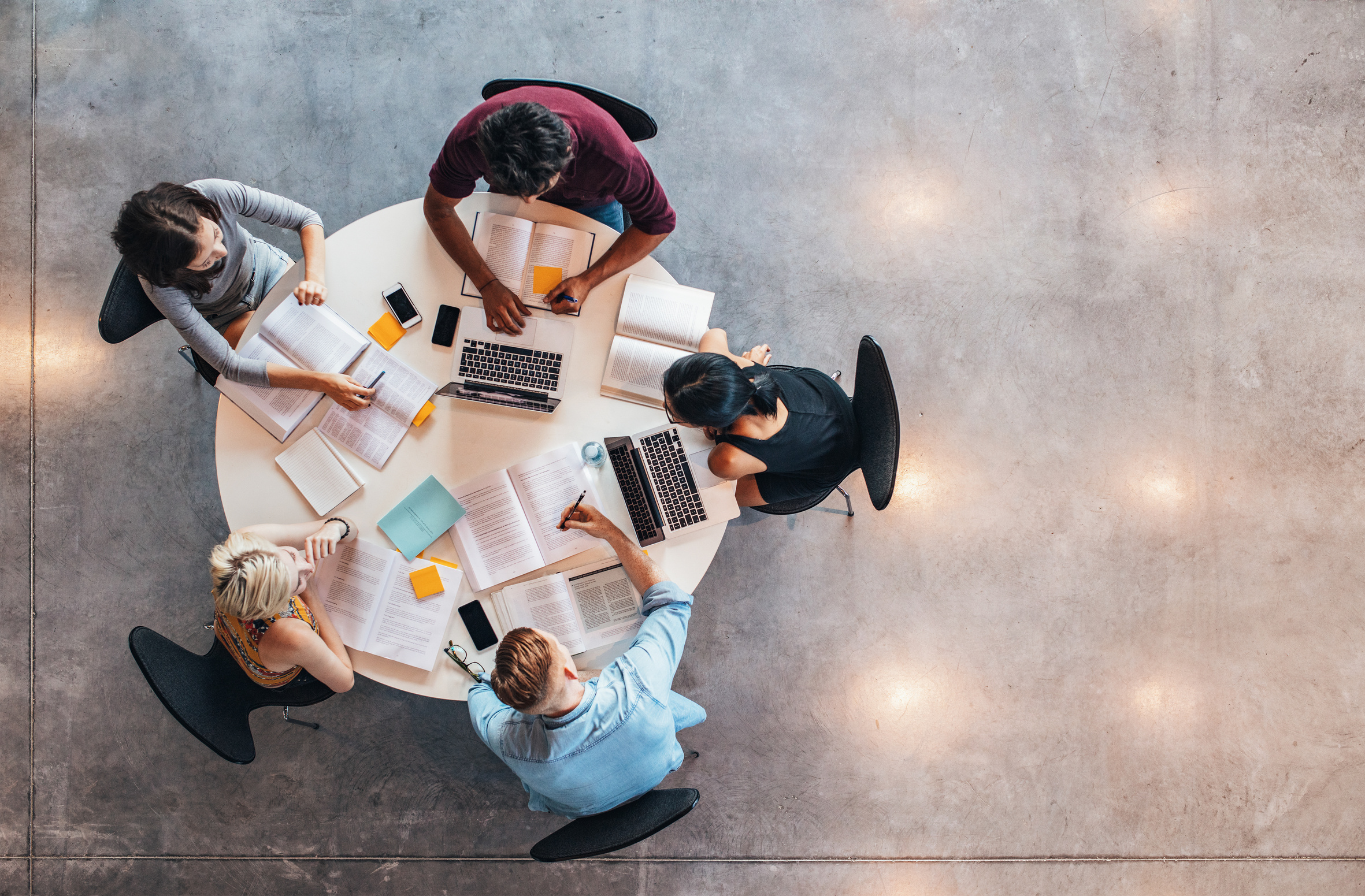 PEMBAHASAN
Hal. 4
I. ANALISIS PENJAMINAN MUTU YANG DITERAPKAN OLEH SD ISLAM SARI BUMI SIDOARJO
A. ANALISIS LINGKUNGAN STRATEGIS
Lembaga Pendidikan Islam
Sidoarjo
Lembaga pendidikan keagamaan (Islam) tingkat sekolah dasar  jumlahnya sekitar 15 lembaga
Satuan pendidikan jenjang SD berjumlah 55 SD (terdiri dari 45 negeri dan 10 swasta)
Profesi Masyarakat
Masyarakat
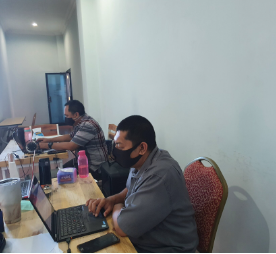 Didominasi oleh pekerja kantor dimana lahan pertanian sudah berkurang karena tergantikan fungsi lahannya untuk kepentingan industri, perumahan, dan perkantoran
Jumlah penduduk muslim kota Sidoarjo sebanyak 2.127.597 Karakteristik masyarakat  religius, sopan, dan menghargai perbedaan
11
1. ANALISIS KONDISI INTERNAL
KEADAAN ORANG TUA SISWA MENURUT PEKERJAAN
Pegawai swasta
 Pegawai negri 
Pedagang 
 TNI/POLRI
Buruh 
Tukang kayu
 Petani
Tukang batu
12
1. ANALISIS KONDISI INTERNAL Hal.4
KEADAAN ORANG TUA SISWA MENURUT PENGHASILAN
2 Jt - 5 jt
1 Jt – 2 Jt
5 Jt - 10 Jt
 > 10 Jt
500 rb - 1 Jt
200 rb-500 rb
  < 500 rb
13
1. ANALISIS KONDISI INTERNAL
ASPEK 8 SNP ( STANDAR NASIONAL PENDIDIKAN ) ADALAH BADAN EVALUASI UNTUK MENILAI APAKAH SATUAN PENDIDIKAN DI TINGKAT PENDIDIKAN DASAR DAN MENENGAH MEMENUHI SYARAT UNTUK MENYELENGGARAKAN PENDIDIKAN FORMAL. HAL.5-6
Kelulusan
Pengelolaan
1
5
Kurikulum
SDM
2
6
Sarpras
Proses (pembelajaran)
3
7
Penilaian/ Asesmen
Pembiayaan
4
8
DETAIL CAPAIAN SDI SARI BUMI TAHUN LALU (TAHUN PELAJARAN 2022/2023) TERTUANG DI TESIS. HAL  5- 6
14
ANALISIS
S
W
T
O
LINGKUNGAN INTERNAL
strengths
KEKUATAN
Fasilitas Memadai
Sumber Daya Manusia secara kauntitatif mencukupi
Legalitas Lembaga Formal dan Terakreditasi A
Memiliki Program Unggulan Al-Qur’an, Kewirausahaan dan pengembangan karakter Islami yang unggul.
Menjadi sekolah model pembelajaran Al-Qur’an dan rujukan lembaga pendidikan Islam dalam pembelajaran Al – Qur’an.
Tercatat sebagai sekolah ramah anak (Pemkab. Sidoarjo)
15
ANALISIS
LINGKUNGAN INTERNAL
W
weaknesses
KELEMAHAN
1. Sistem Pengembangan Kompetensi Tenaga Pendidik dan Kependidikan kurang Maksimal
Kepribadian 
Profesionalisme 
Pedagogik
2. Minimnya Pengembangan Kegiatan Sekolah
Contoh: Literasi Guru dan Santri, Sains, Bahasa Asing (Arab dan Ingris)
16
PENGUKURAN KINERJA
Mengukur hasil implementasi strategi menggunakan indikator kinerja.
EVALUASI STRATEGI
Menilai efektivitas strategi dan mengidentifikasi area yang perlu perbaikan.
TINDAKAN KOREKTIF
ANALISIS LINGKUNGAN
EKSTERNAL
O
T
PELUANG
opportunisties
ANCAMAN
Threats
Menjadi Sekolah Penggerak
Menjadi Sekolah Formal Islami yang berkarakter Islami unggul tingkat Nasional / Internasional (Bersertifikat ISO)
1.Munculnya lembaga-lembaga Islami yang unggul yang menawarkan program sejenis (Al-Qur’an,kewirausahaan dan pengembagan katekter Islami Unggul), dengan biaya terjangkau, hal ini memberikan efek target pemenuhan santri PPDB sedikit mundur.

2.Perjalanan lembaga yang melewati usia lebih dari 10 tahun dan ada pergantian kepengurusan lembaga.
17
PERUMUSAN STRATEGI
VISI,MISI & TUJUAN
PROGRAM STRATEGI DAN PELAKSANAAN
Menentukan arah jangka panjang organisasi dan tujuan yang ingin dicapai. HAL. 8 - 9
Memilih strategi terbaik yang sesuai dengan kondisi dan kemampuan organisasi. HAL. 10 - 13
1
2
3
ANALISIS SWOT
Menggunakan hasil analisis lingkungan internal dan eksternal untuk merumuskan strategi.
18
LANGKAH - LANGKAH STRATEGI
1
2
3
STRUKTUR ORGANISASI
ALOKASI SUMBER DAYA
BUDAYA ORGANISASI
Menyesuaikan struktur organisasi agar mendukung implementasi strategi. HAL  13 point 1 dan 2
Mengalokasikan sumber daya (manusia, keuangan, teknologi) untuk mencapai tujuan. HAL.   13 POINT 3 - 6
Membangun budaya organisasi yang mendukung pelaksanaan strategi. HAL. POINT 7-10
19
HASIL YANG DIHARAPKAN
Merupakan tingkat pemenuhan SNP yang hendak dicapai serta menjadi indikator kunci keberhasilan SD Islam Sari Bumi. Indikator kunci keberhasil atau hasil yang diharapkan dalam bentuk tahapan-tahapan yang dikenal dengan istilah milestone.
 Milestone disusun satuan pendidikan berdasarkan hasil kajian dan penguatan melalui rapat dan workshop pada tanggal 11 Mei 2023 yang dihadiri oleh kepala Sekolah SD Islam Sari Bumi, wakil kepala sekolah di setiap divisinya,dewan guru, pengurus yayasan, dan komite sekolah.
Hasil yang diharapkan untuk jangka menengah dalam kurun waktu 4 tahun berturut-turut  HAL. 13 - 15
20
EVALUASI DAN
PENGENDALIAN STRATEGI
PENGUKURAN KINERJA
Mengukur hasil implementasi strategi menggunakan indikator kinerja.
EVALUASI STRATEGI
Menilai efektivitas strategi dan mengidentifikasi area yang perlu perbaikan.
TINDAKAN KOREKTIF
Melakukan penyesuaian atau perubahan strategi untuk mencapai tujuan yang diinginkan.
DIJELASKAN DI TESISI HAL. 16
21
KESIMPULAN
Setiap sekolah harus membuat rencana untuk melakukan penjaminan mutu jika ingin meningkatkan standar pengajaran dan layanan yang diberikan kepada siswa, masyarakat, dan pemangku kepentingan. Program mutu ini dimulai dari keinginan yayasan dan pimpinan lembaga untuk meningkatkan standar pendidikan yang mereka naungi, baik dari segi lulusan maupun layanan yang diberikan, dengan tetap memperhatikan kemampuan sekolah yang dituangkan dalam analisis SWOT, visi, misi, dan tujuan sekolah yang telah disusun sebelumnya.
22
Hal ini sangat penting sekali dilakukan untuk meningkatkan Animo masyarakat terhadap lembaga pendidikan Islam. Pencapaian ini Alhamdulillah dirasakan oleh lembaga pendidikan Islam Sari Bumi Sidoarjo di mana Animo memasyarakat untuk menyekolahkan anaknya tergolong sangat tinggi. Dan animo masyarakat sebagian besar adalah menengah ke atas dengan pemikiran sosial yang maju, sehingga penjaminan mutu menjadi fokus tema utama.
23